European Imperialism
Causes, events, & consequences
Definition of “Imperialism”
The use of military power, money, or other forms of influence to control the natural resources of another nation.  This is usually done to small  or poor nations by larger or wealthier nations.
This practice often led to bitterness, revolt, and even revolution by the people being controlled.
Location
Colonial Policies (Laws)
Influence of Geography
Natural Resources
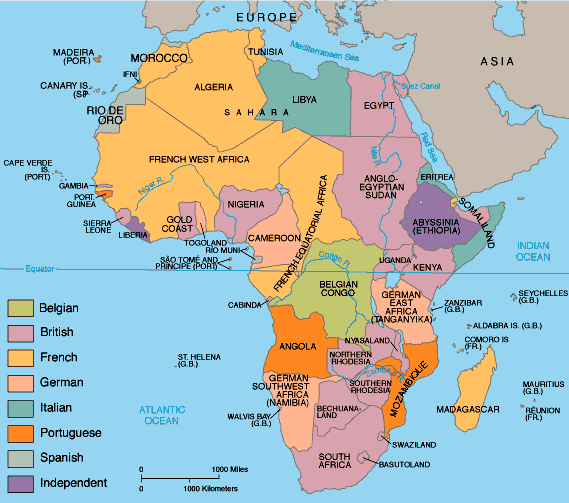